* WARM-UP
Watch the video and answer the question:
A water puppet show
What is this video about?
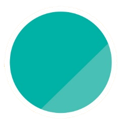 4
MUSIC AND ARTS
Unit
Period 32 : LESSON 5: SKILLS 1
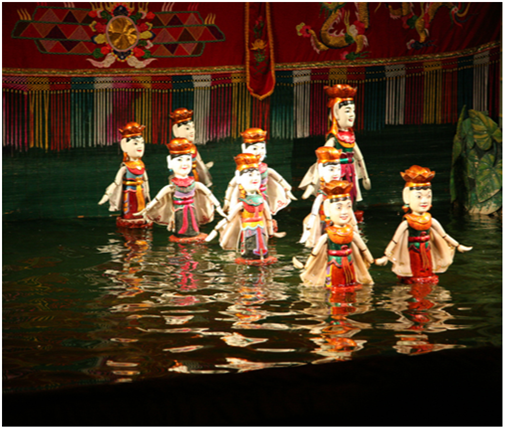 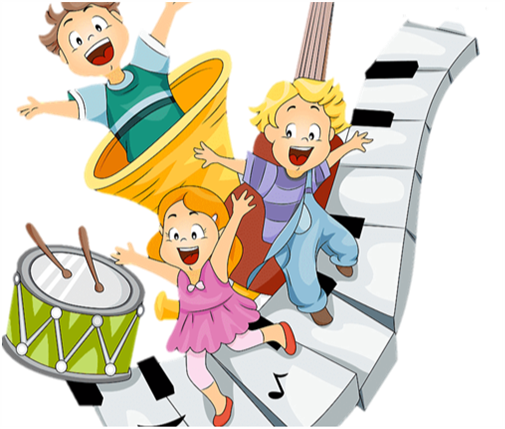 SPEAKING
READING
Unit
Part 1: Reading
I. Vocabulary
1. puppetry (n) :
/ˈpʌpɪtri/
nghệ thuật múa rối
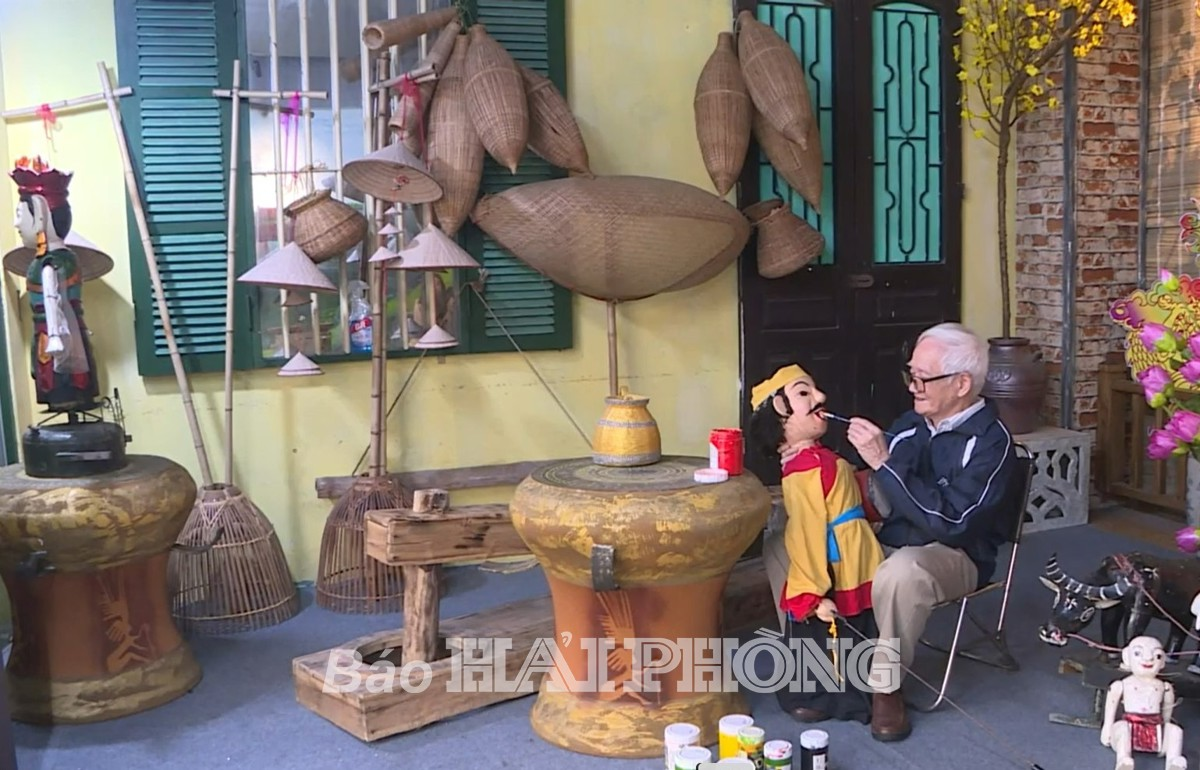 He is making a puppet. He is keen on puppetry
2. a string:
sợi dây
/strɪŋ/
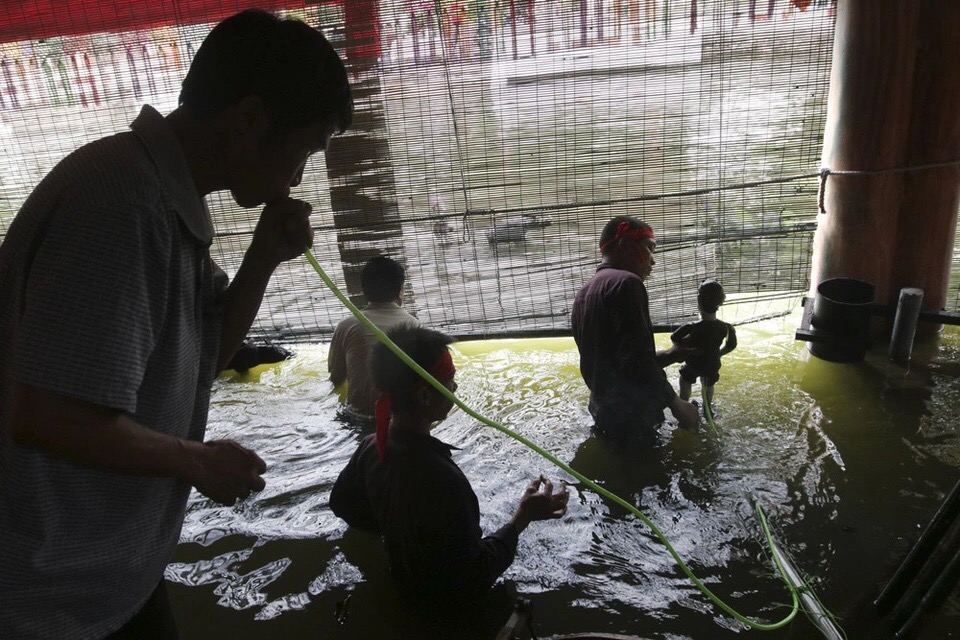 3. control (v):
kiểm soát, điều khiển
/kənˈtrəʊl/
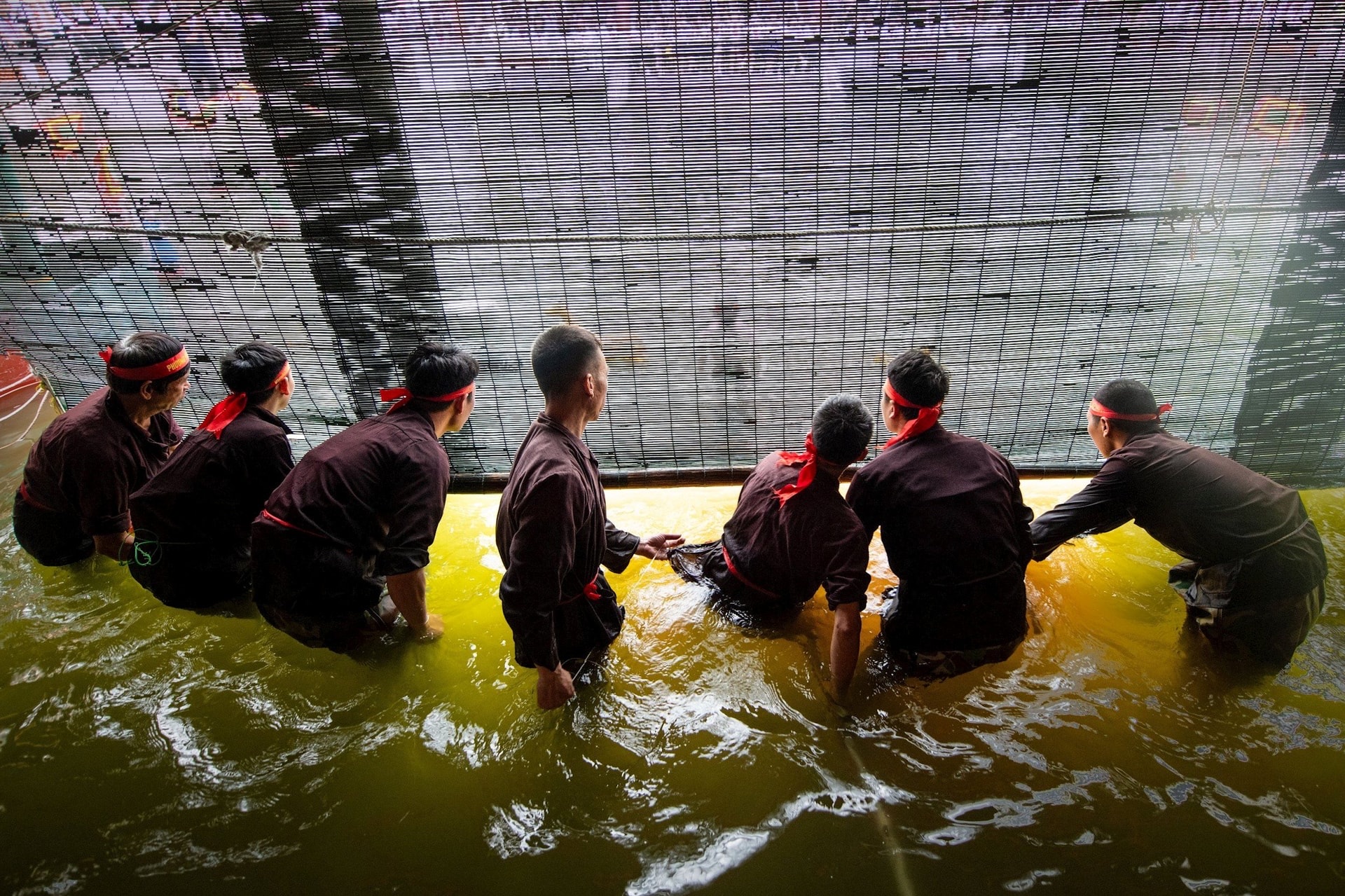 nhà rối, thủy đình
4. a pool:
/puːl/
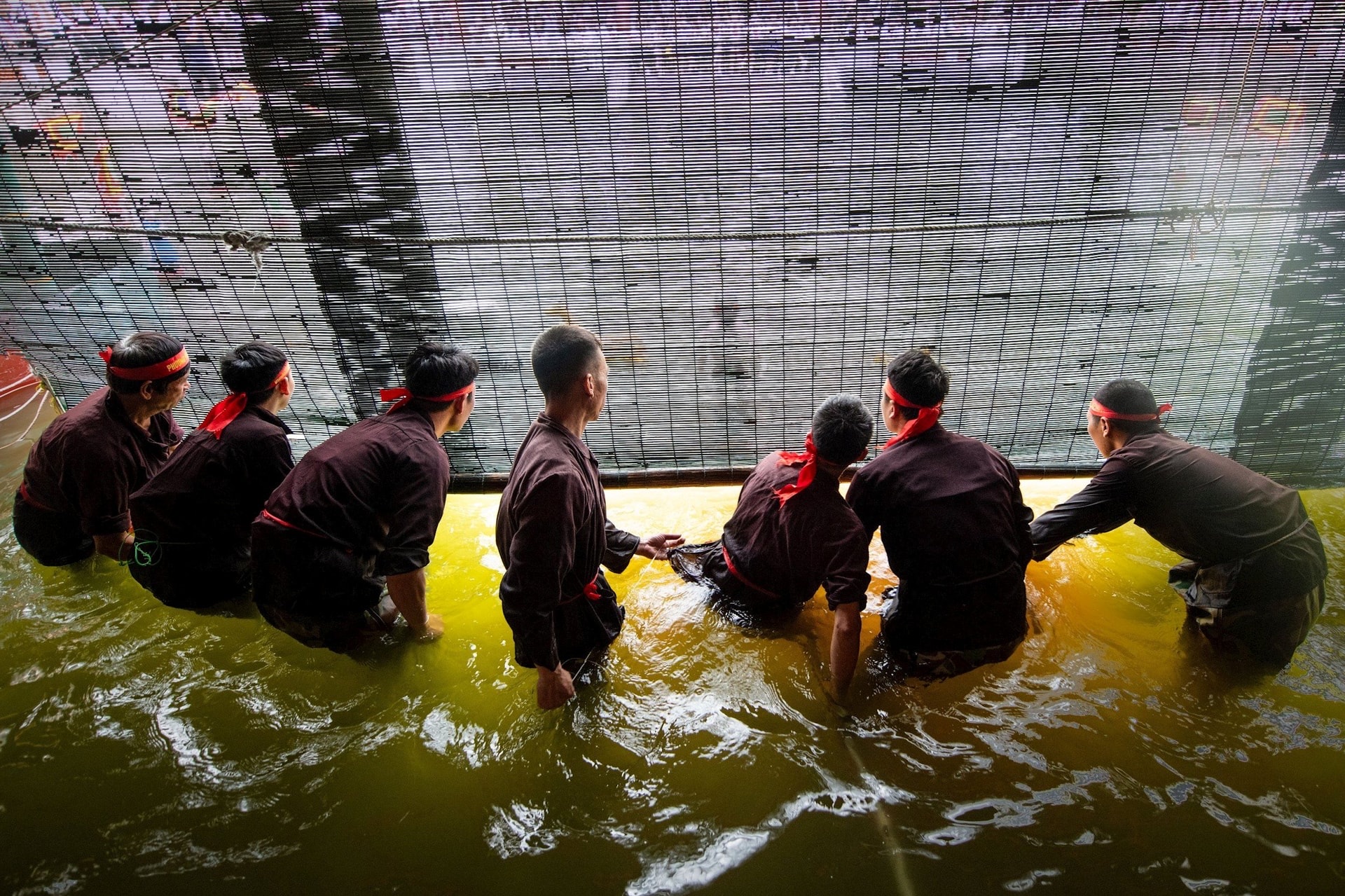 Tell me a word which has the same meaning as happen
5. take place (phr.v) = happen : diễn ra
*  Checking vocabulary:
Task 1. Look at the pictures. Discuss the questions below with a partner
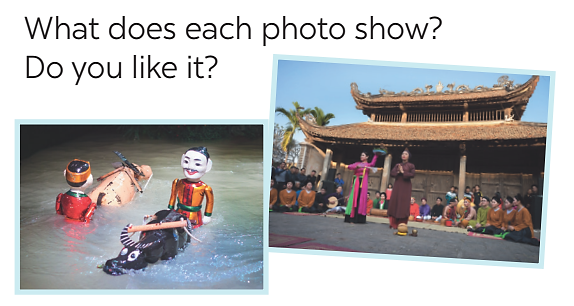 1/ - The first picture shows a water puppet show.
    - The second picture is the Quan Ho singing.
2/   Yes/ No …….
Task 2. Read the email and match the highlighted words with their meanings.
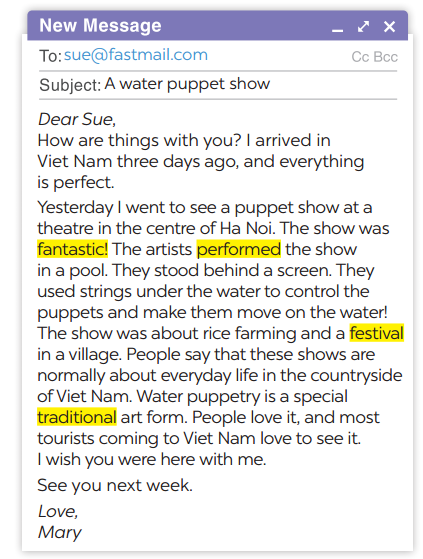  performed
1. showed or presented
2. following tradition
3. nice, interesting
4. event or celebration
 traditional
 fantastic
 festival
Task 3: Read the email again and answer the questions.
1. Who went to see a water puppet show yesterday?
2. Where did the artists perform the show?
3. Who controlled the puppets?
4. What are water puppet shows normally about?
5. Is water puppetry a traditional Vietnamese art form?
 Mary went to see a water puppet show yesterday.
The artists performed the show in a pool.
The artists controlled the puppets.
The water puppet shows normally about everyday life in the countryside of VN.
 Yes, it is.
Part 2. Speaking
Matching
a. đóng góp
1. duration (n)
b. thời lượng
2. an item
3. last (v)
c. tiết mục
4. contribute(v)
d. kéo dài
Part 2. Speaking
Task 4. Ask and answer about Mark’s school musical performance last year.
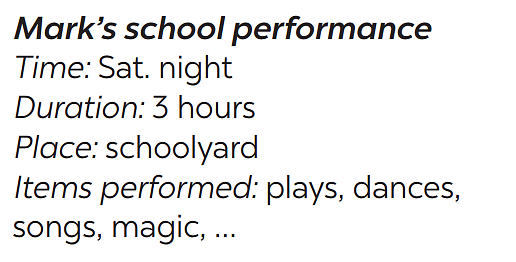 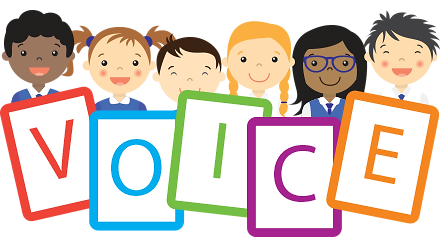 A: 
B: 
A: 
B:
When was the performance?
On Saturday night.
How long did it last?
It lasted three hours.
Task 5: Make a plan for the performance and talk about the items you will contribute.
Your school is going to have a musical performance to celebrate Teachers’ Day.
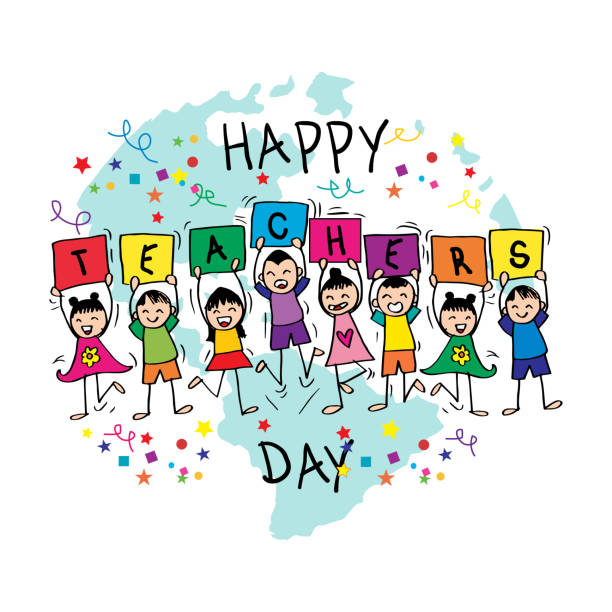 Our school performance 
 -  Time: ……………….
 -  Duration:…………….
  - Place:  .. ………………..
 -  Items contribute: …………………..
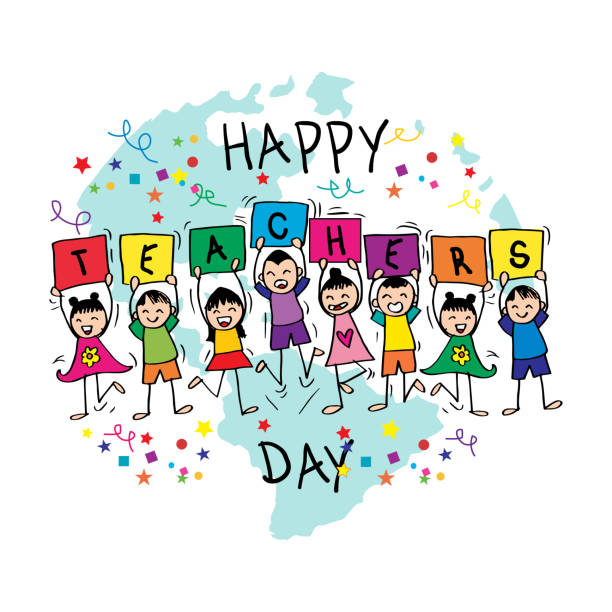 Our school performance 
 -  Time: 8 p.m   
 -  Duration: 3 hours 
 - Place: school stage  
 -  Items contribute: songs, plays, folk dances, modern dances, bamboo dances
Retell your plan for  a school musical performance?
Our school musical performance will be on .......................
 It will last ................................................... 
 It will take place ........................................
 I think we will …………………………………..
…………………………….sing a solo because ................................
Do you know which communes in Quoc Oai district have water puppetry?
Which communes in Quoc Oai district have water puppetry?
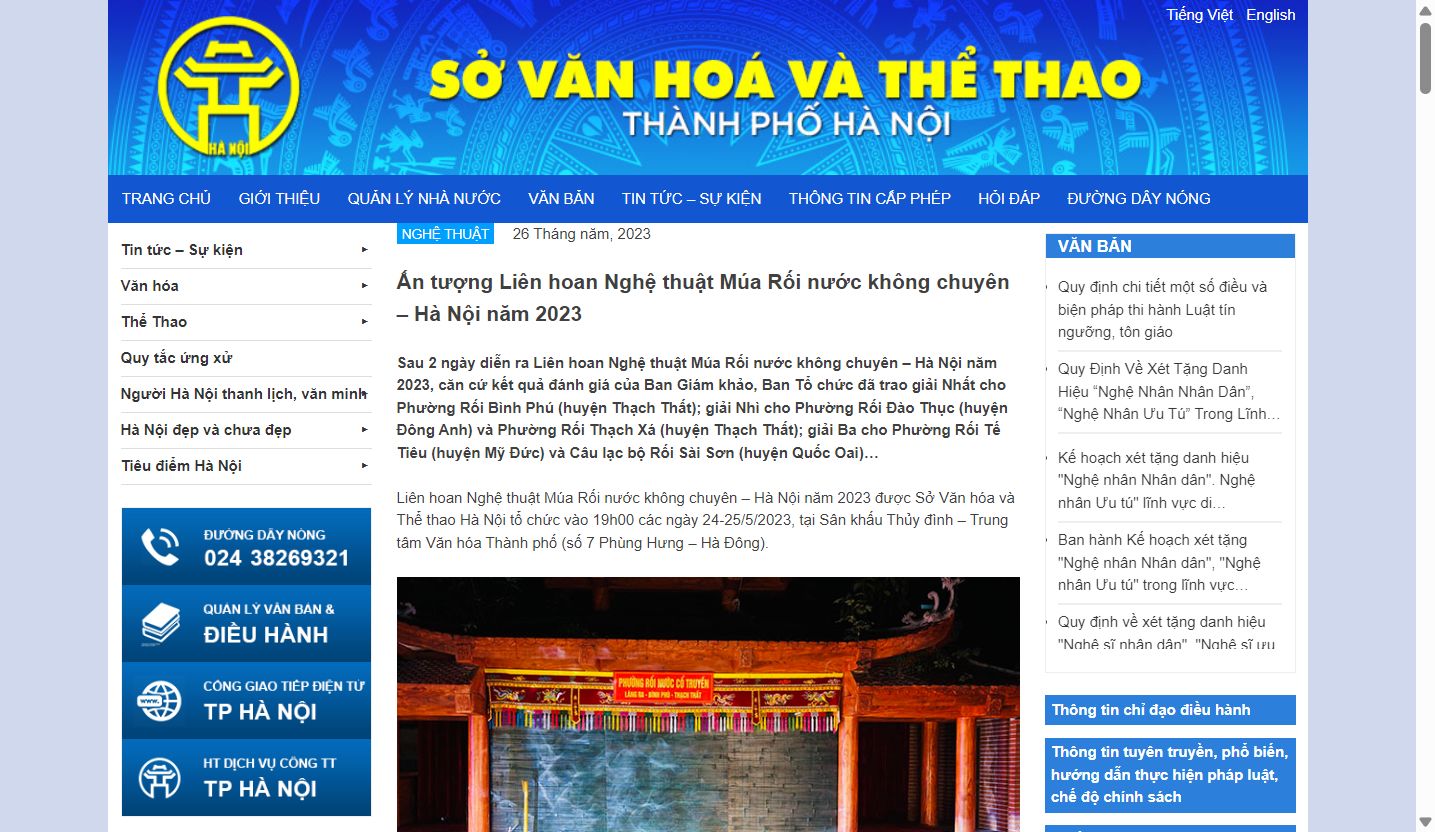 * CONSOLIDATION
* HOMEWORK
Do exercises in the workbook.
Prepare for the next lesson: Skills 2.
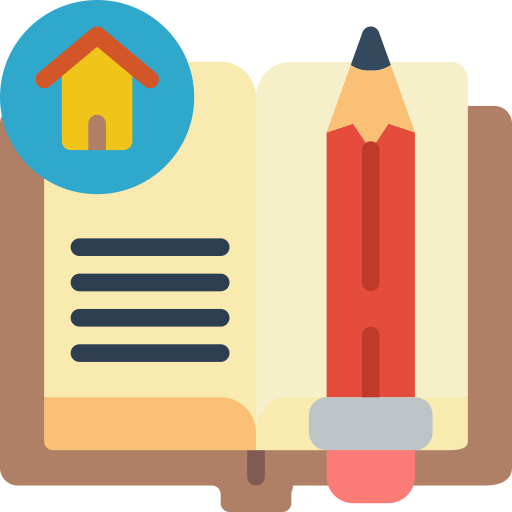